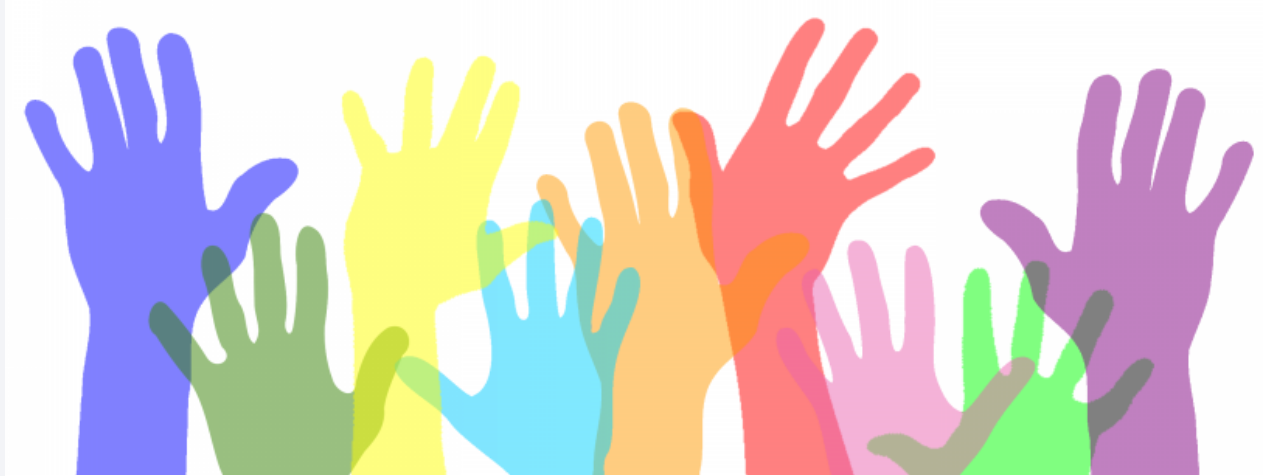 KIM JEST WOLONTARIUSZ?
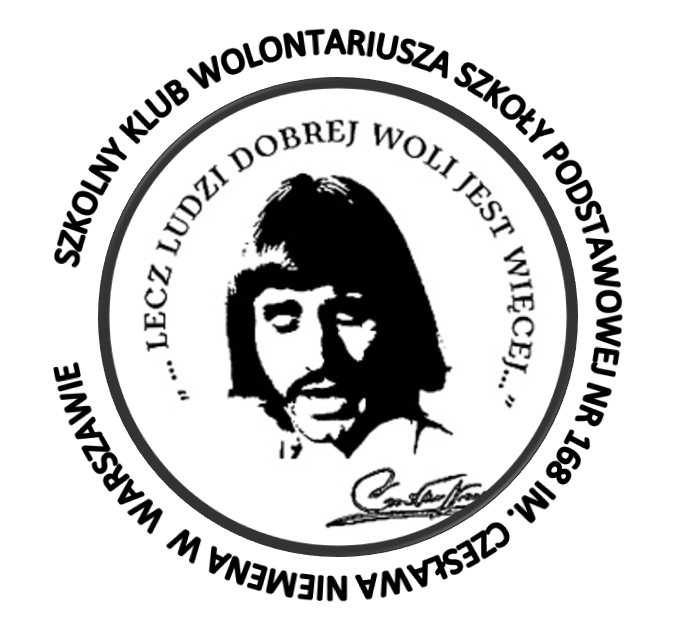 Autor: Adrianna Dajnowicz
Wolontariuszem może zostać każdy kto tylko ma chęć do zaangażowania się w różnego typu inicjatywy. Nie liczy się wykształcenie, pochodzenie czy poglądy religijne.

Wolontariusz to osoba, która dobrowolnie angażuje się na rzecz innych osób
Wolontariuszy można spotkać  w domach dziecka, hospicjach i schroniskach dla zwierząt.
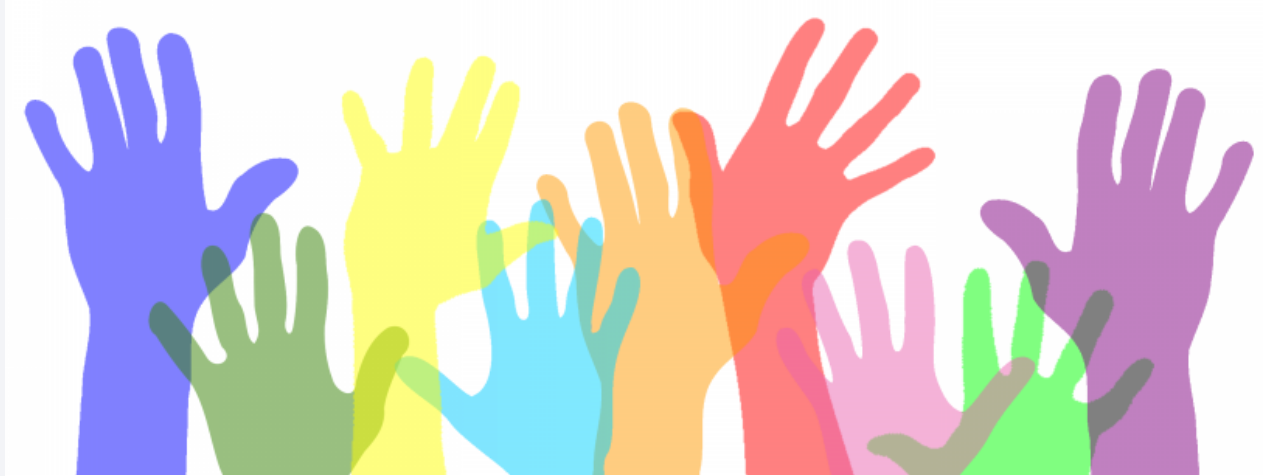 Osoby niepełnoletnie muszą 
posiadać pisemną zgodę 
rodziców bądź opiekunów 
prawnych, by mogły podjąć się 
wolontariatu. ​
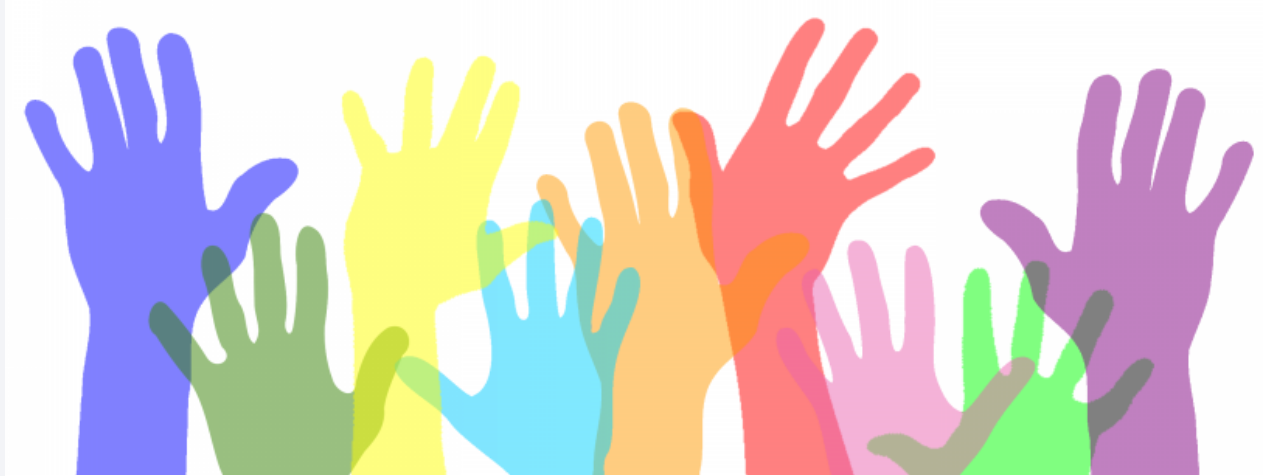 ​
Więcej o wolontariacie znajdziecie tutaj: 

 https://ochotnicy.waw.pl

 http://e-wolontariat.pl 

 http://wolontariat.org.pl
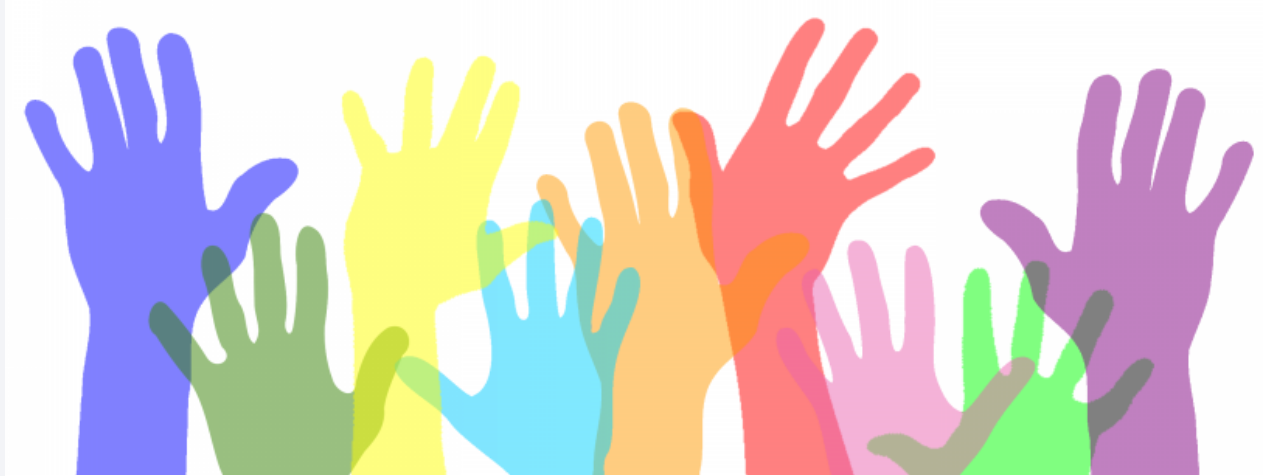 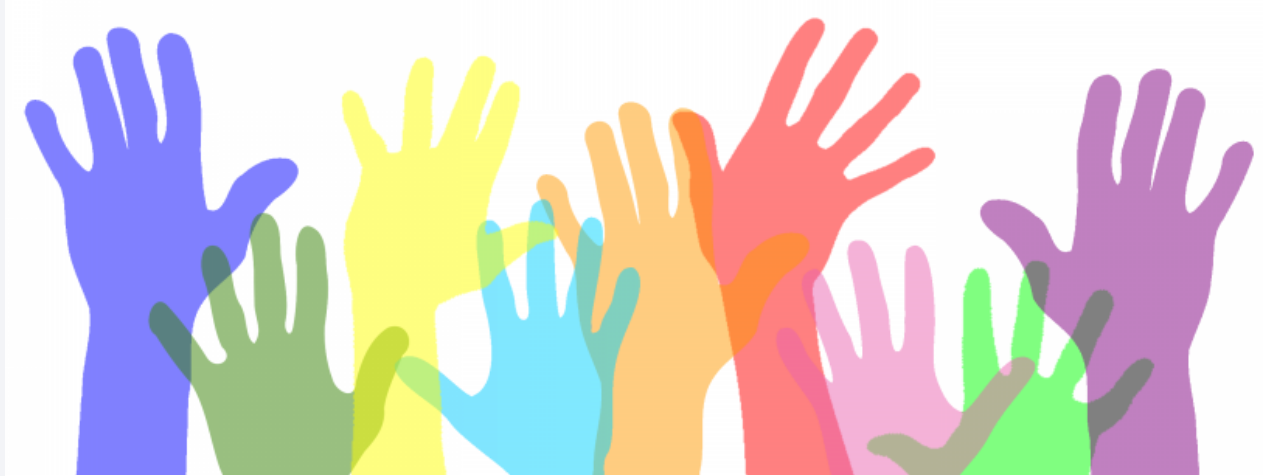 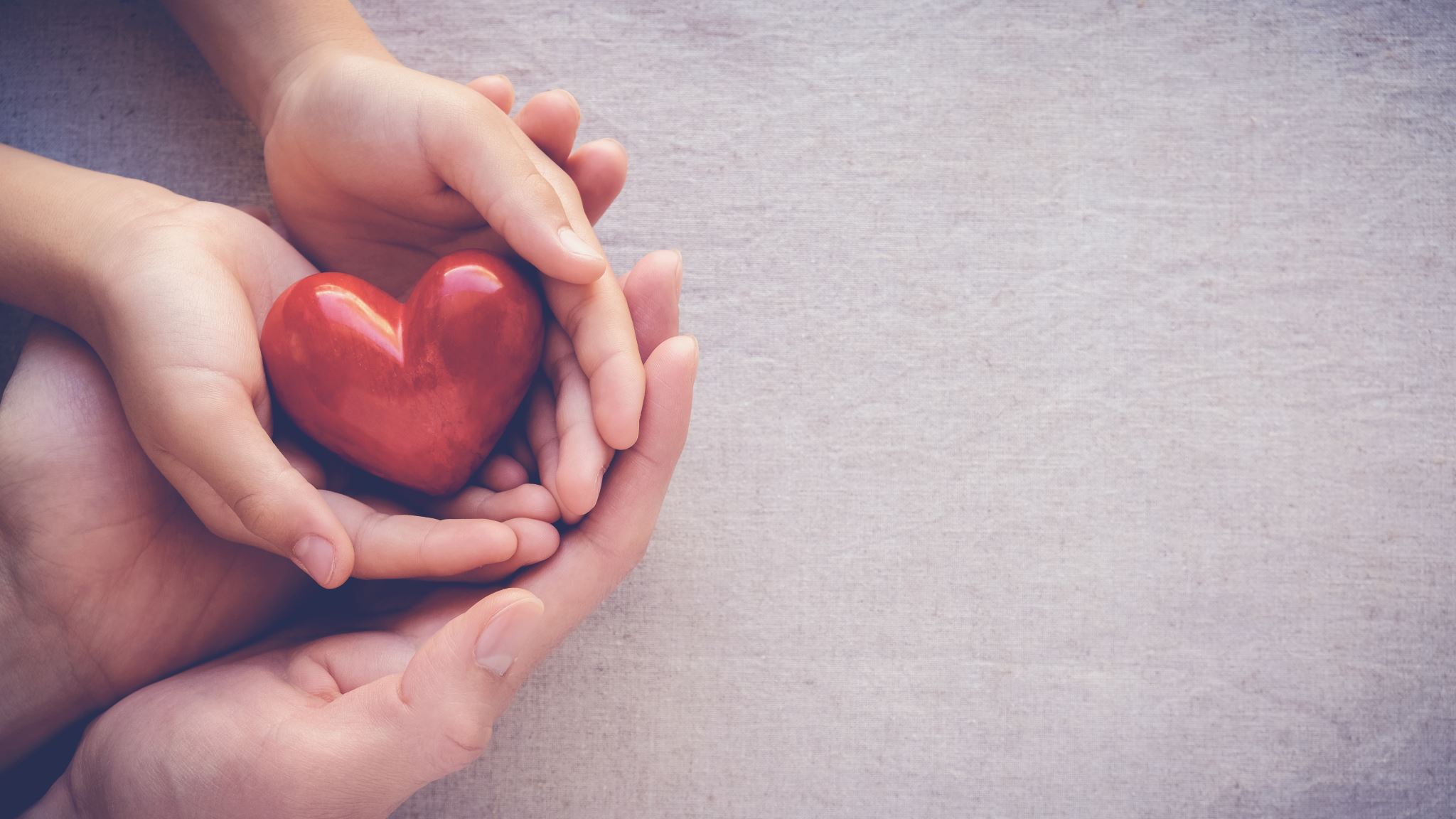 Ty też możesz zostać wolontariuszem! Wystarczy tylko chcieć!